Economía
Pau Rausell
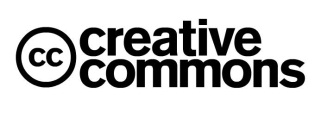 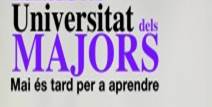 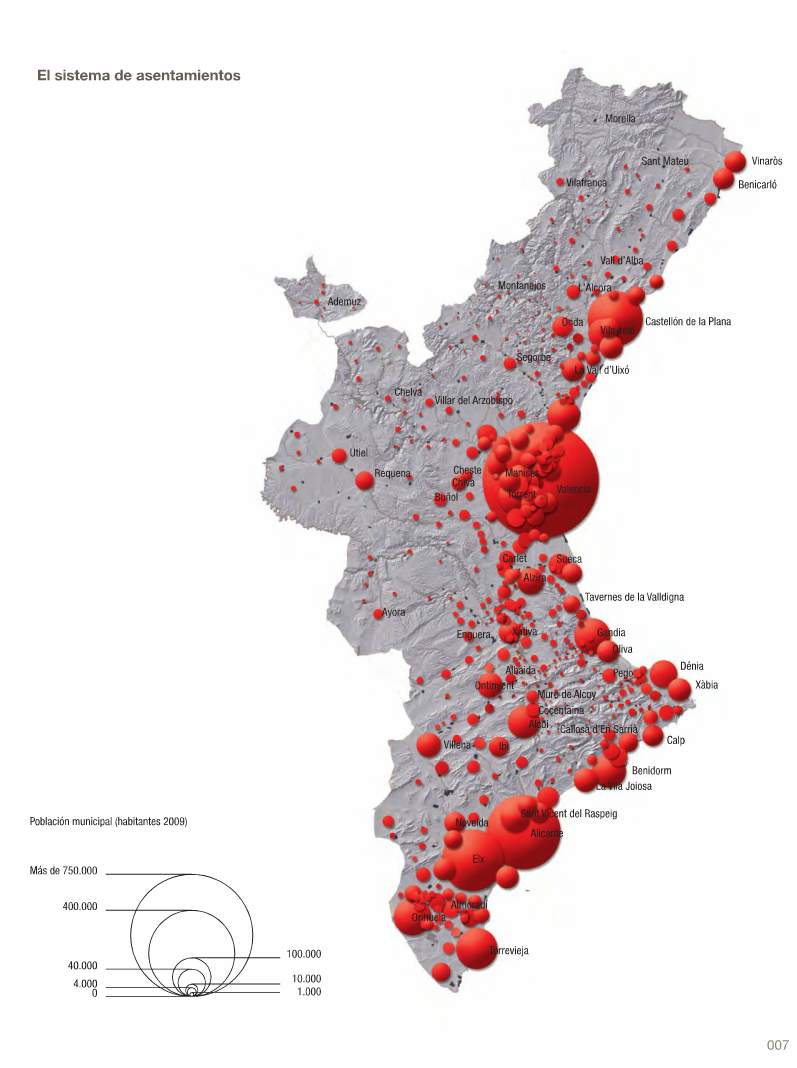 El Área Funcional de La Safor comprende 31 municipios con una población en 2009 de 183.392 habitantes (3,6% del total regional) y una superficie de 429,8 km2 (1,8% del total regional), lo que supone una densidad de 426,7 hab./km2, muy superior a la media regional. Por su parte, la tasa de crecimiento demográfico durante los últimos 20 años ha sido del 40%, del mismo orden de magnitud que la del conjunto de la Comunitat Valenciana, aunque superior al crecimiento poblacional registrado por la provincia de Valencia. Este incremento de población se ha acentuado sobre todo en los últimos años con tasas próximas al 30% en el periodo 2001-2009.
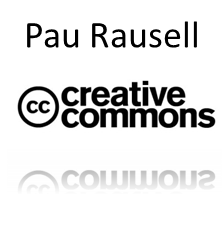 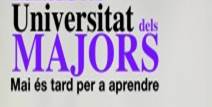 Respecto a la distribución territorial de este crecimiento demográfico, los mayores índices se han producido en los municipios litorales y más meridionales de La Safor. En este sentido, el municipio de Gandia (80.020 hab.) ha experimentado un incremento elevado de la población (55%) en el periodo 1991-2009, superior al de Oliva (28.419 hab.), que ha sido del 40% y Tavernes de la Valldigna (18.195 hab.) con un moderado 12,5% de crecimiento de población.
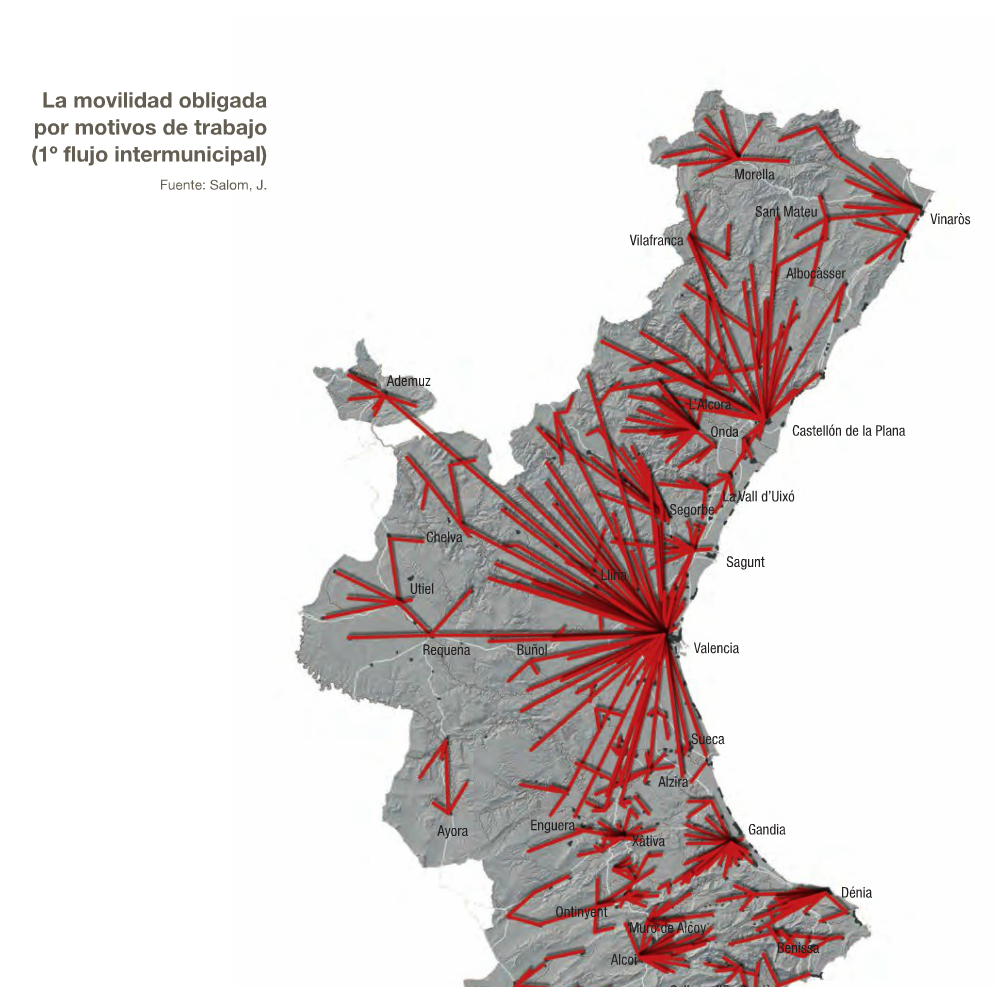 En cuanto a la estructura sectorial de la población ocupada, destaca el gran peso de los servicios en la comarca, con un 61,1%, concentrado en Gandia y los municipios litorales; un porcentaje todavía importante de la agricultura (8,3%), con una participación destacada en Tavernes de la Valldigna y los municipios interiores; un porcentaje muy elevado del sector construcción con tasas del 17%, aunque disminuyendo de forma notoria desde 2007 y un peso relativamente bajo de la industria (13,6%), siendo Villalonga el municipio más especializado en el sector secundario, al igual que algunos municipios de la comarca situados en el eje Gandia-La Vall d´Albaida.
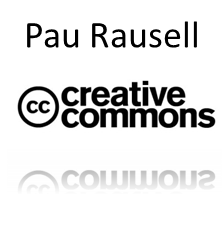 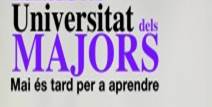 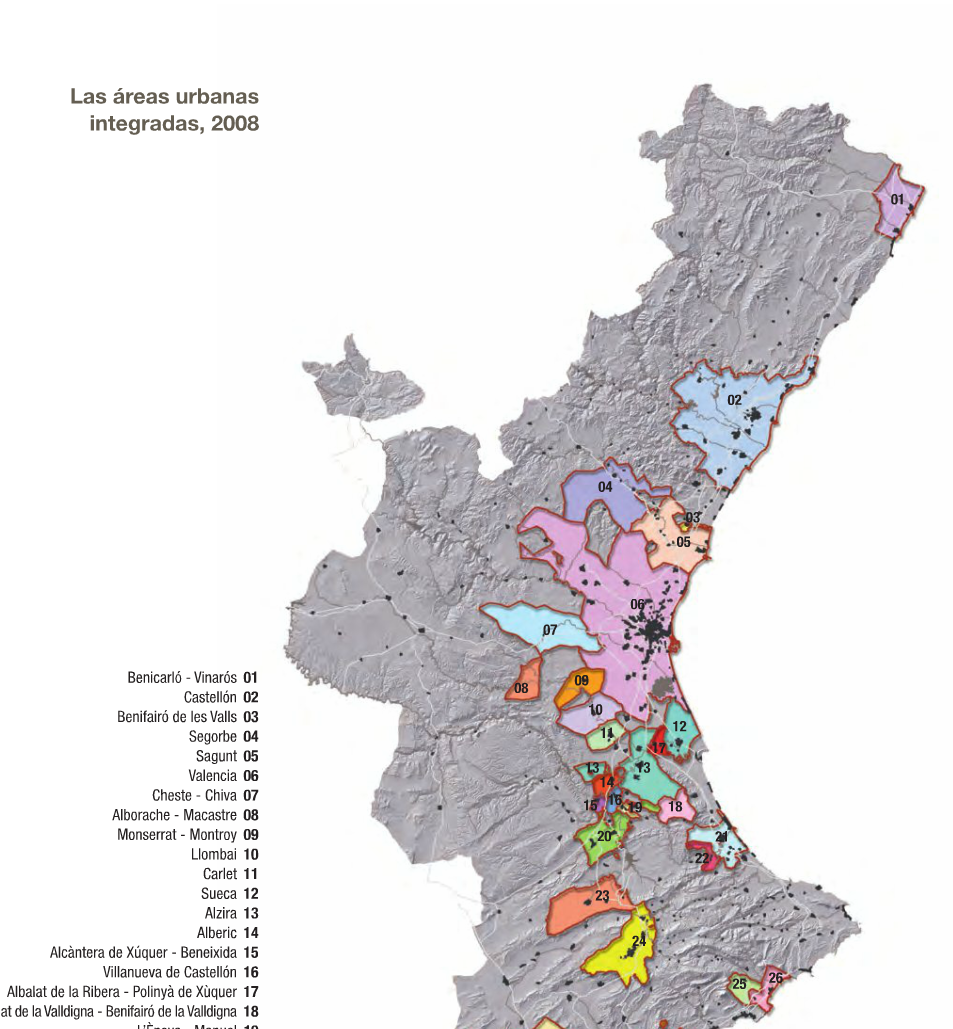 Las áreas integradas en 1992
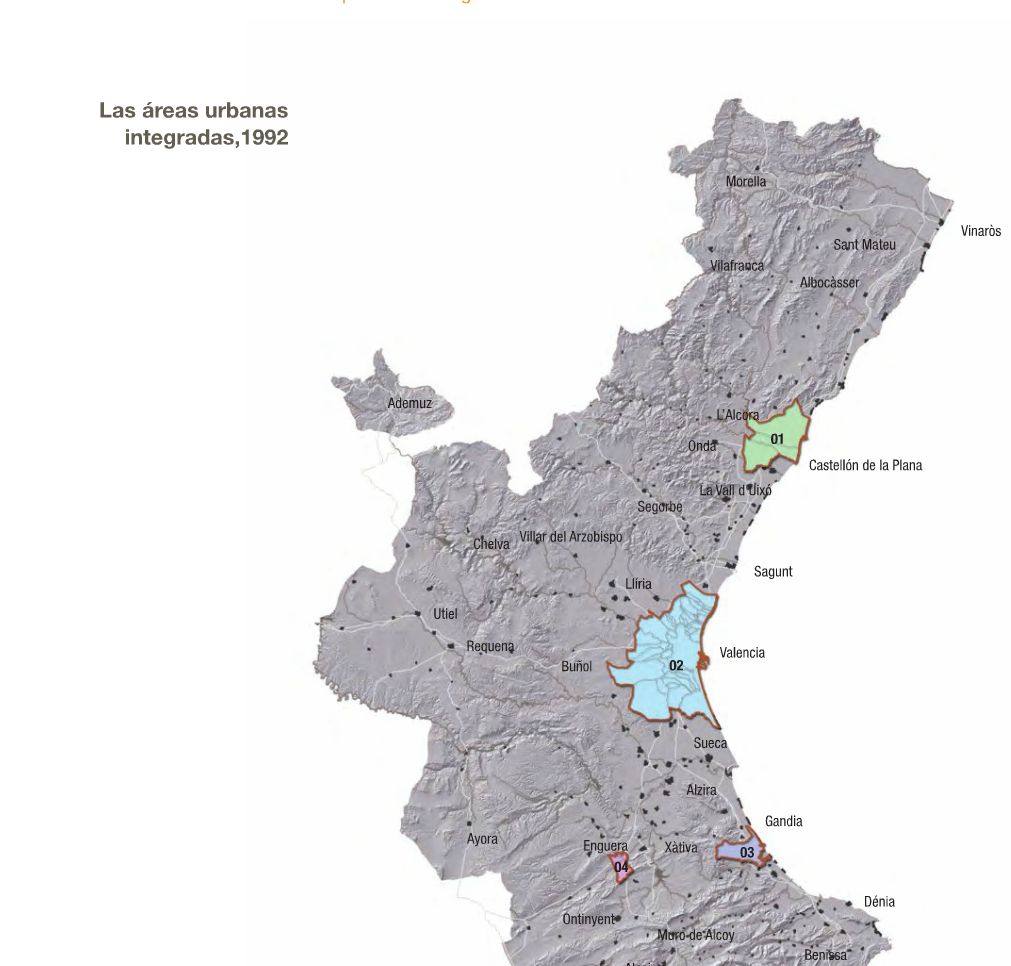 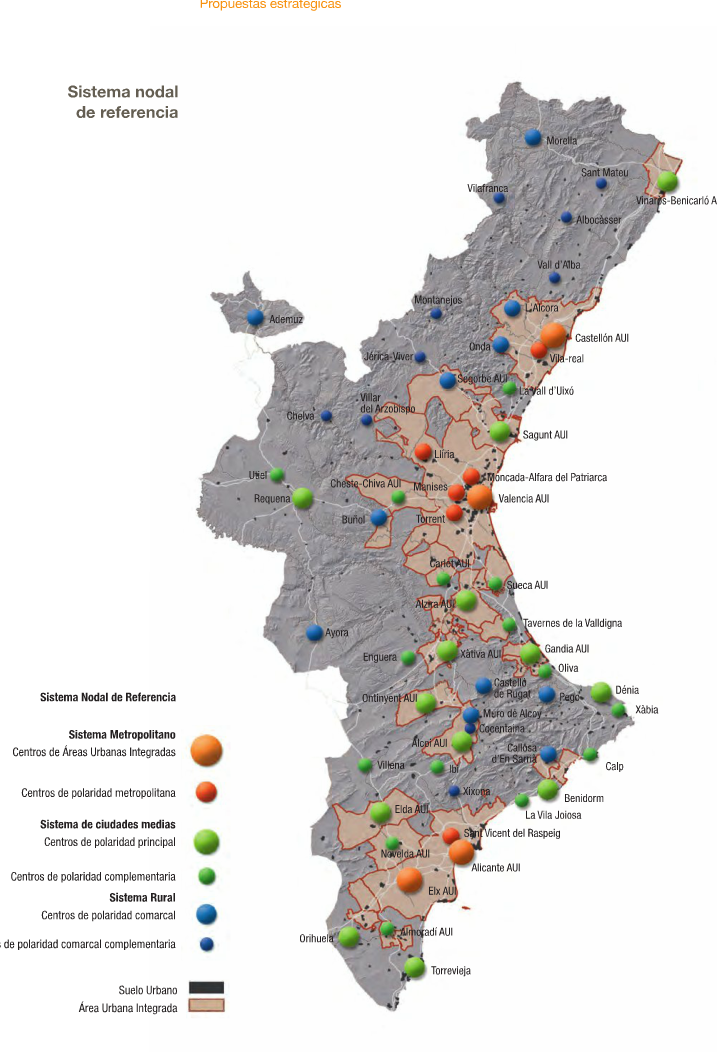 Estructura productiva
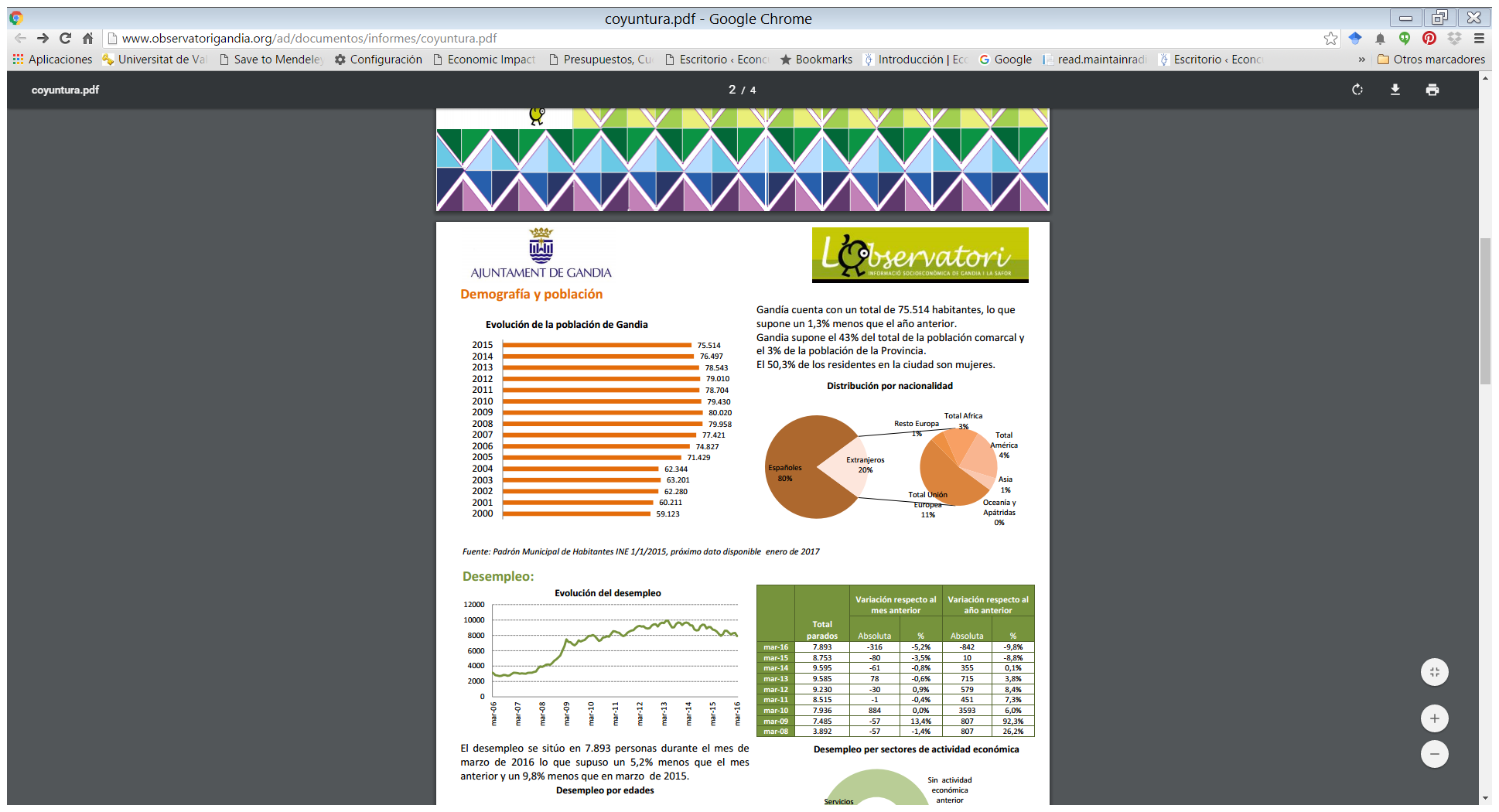 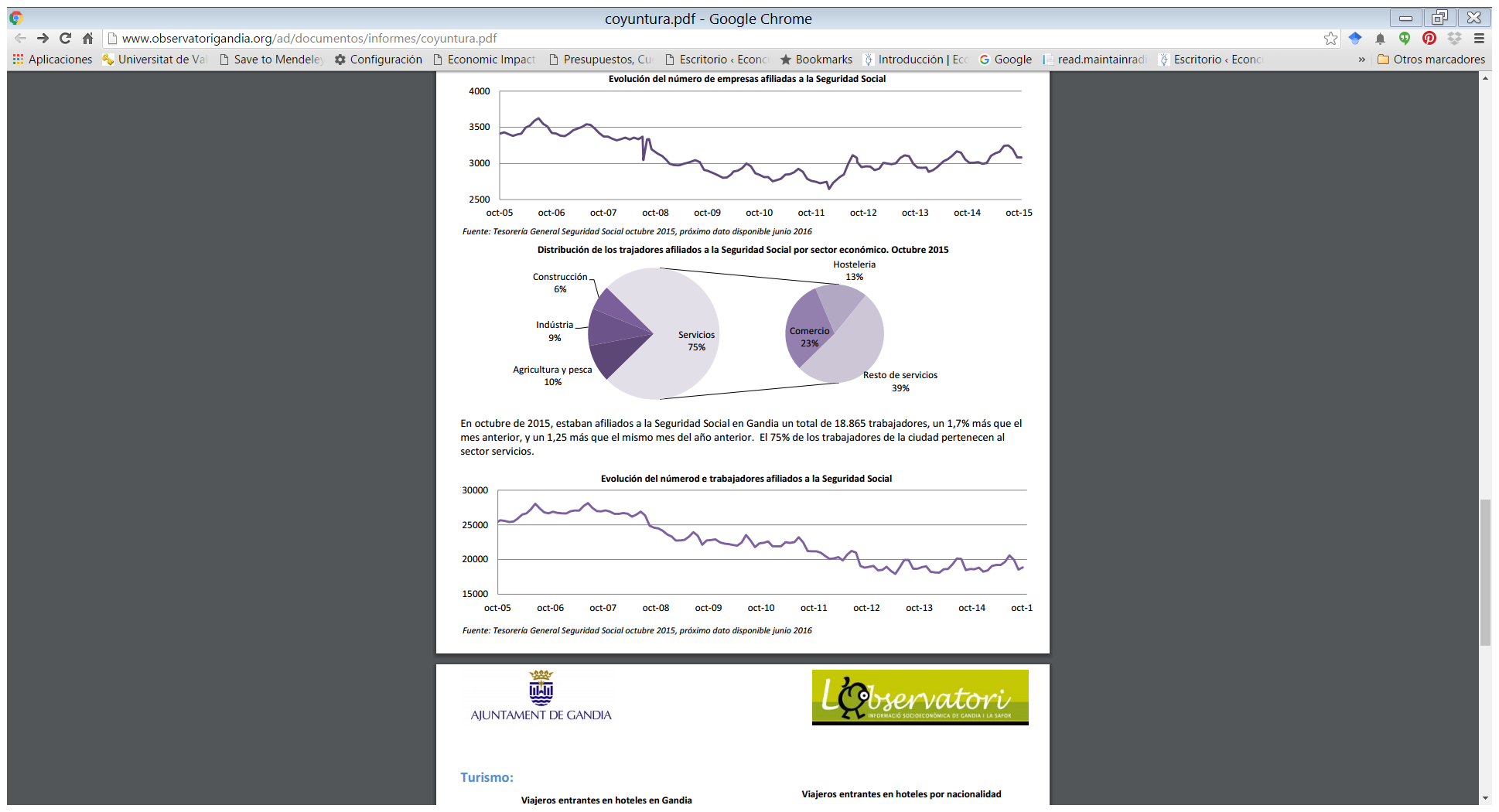 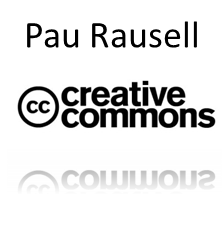 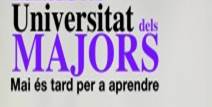 Evolució de la desocupació
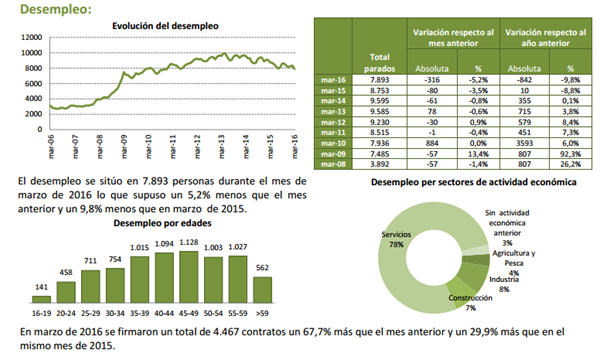 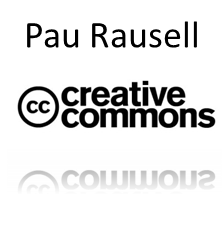 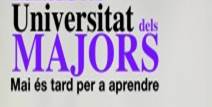 Evolució de la desocupació
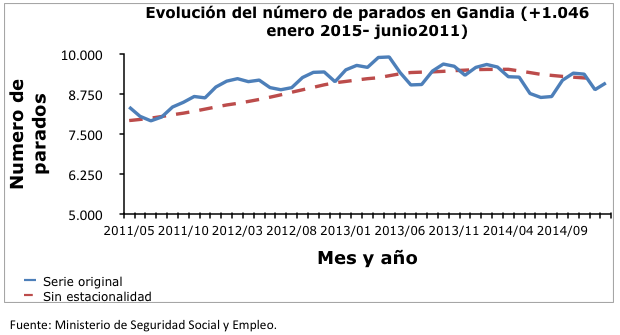 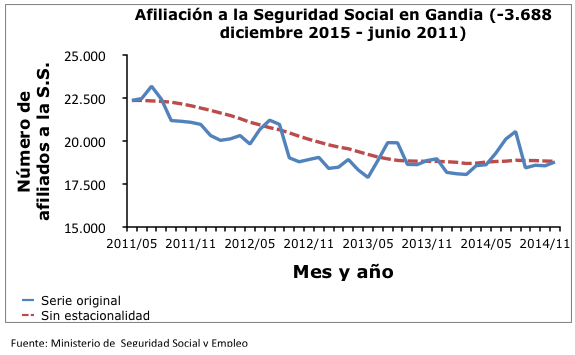 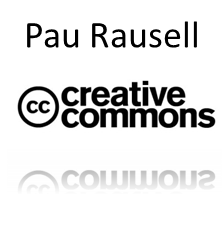 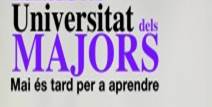 Evolució de la desocupació
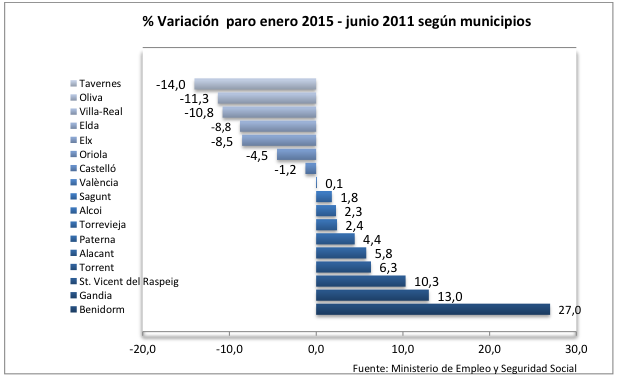 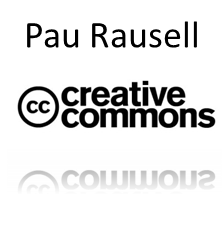 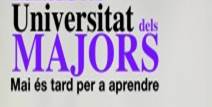 EL SECTOR TURÍSTICO
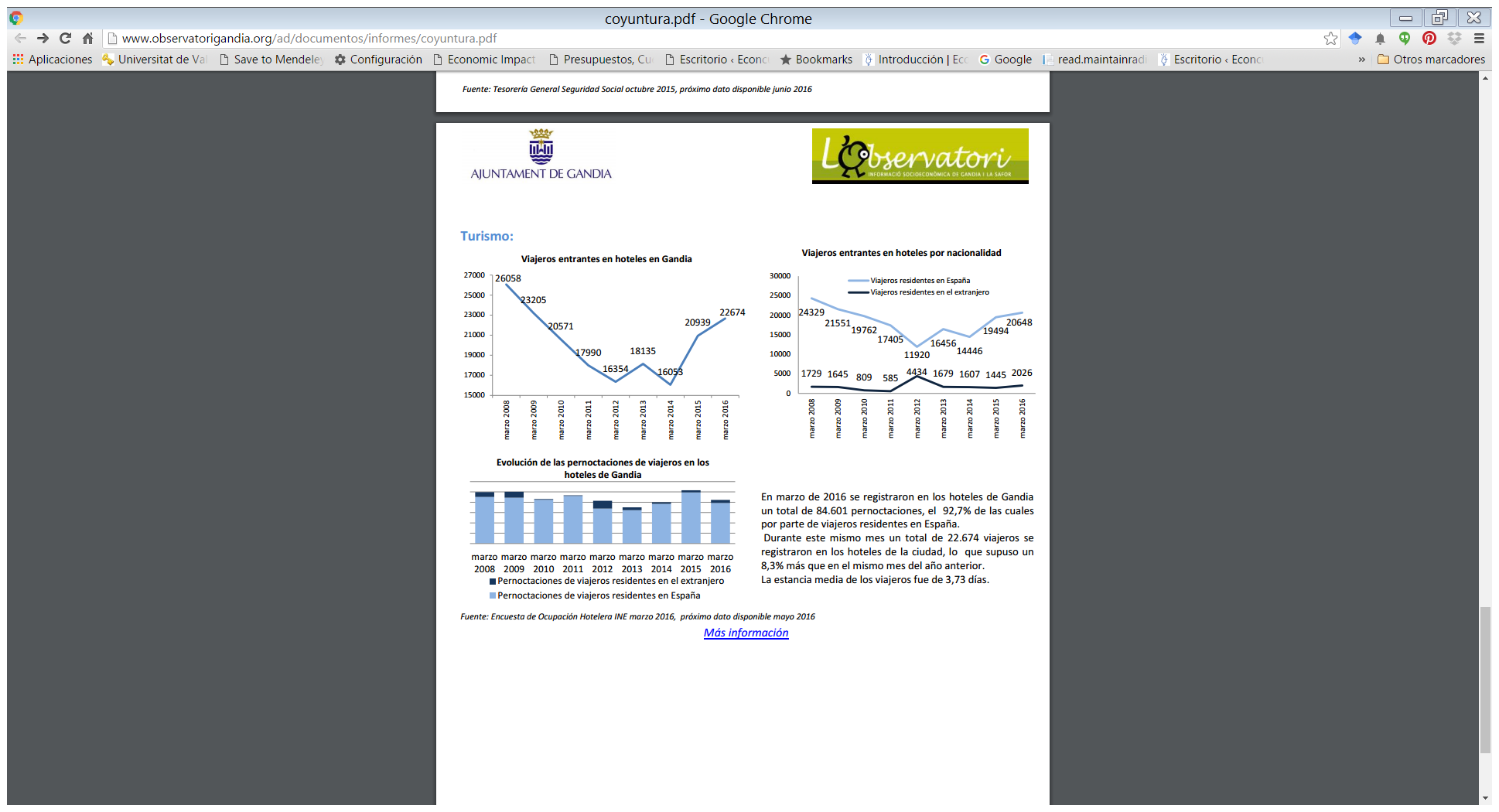 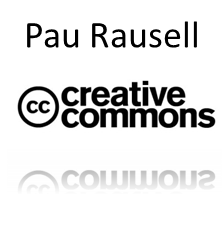 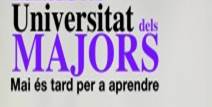 EL SECTOR TURÍSTICO
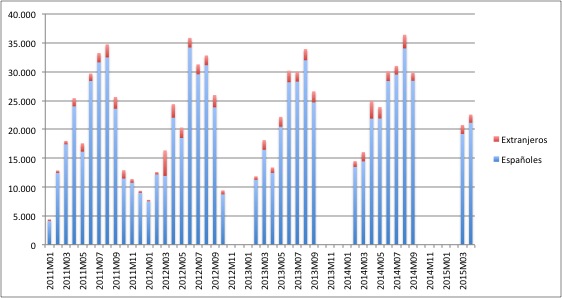 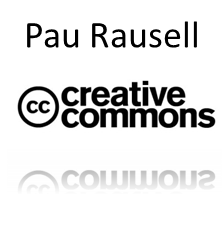 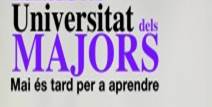 EL SECTOR TURÍSTICO
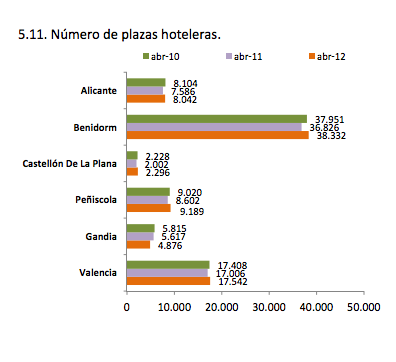 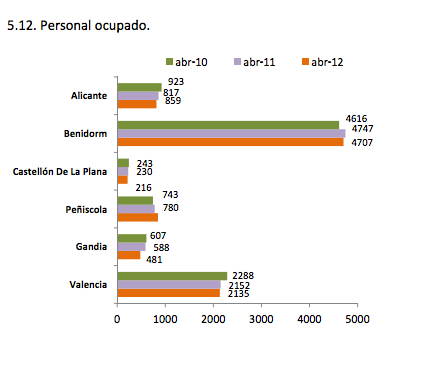 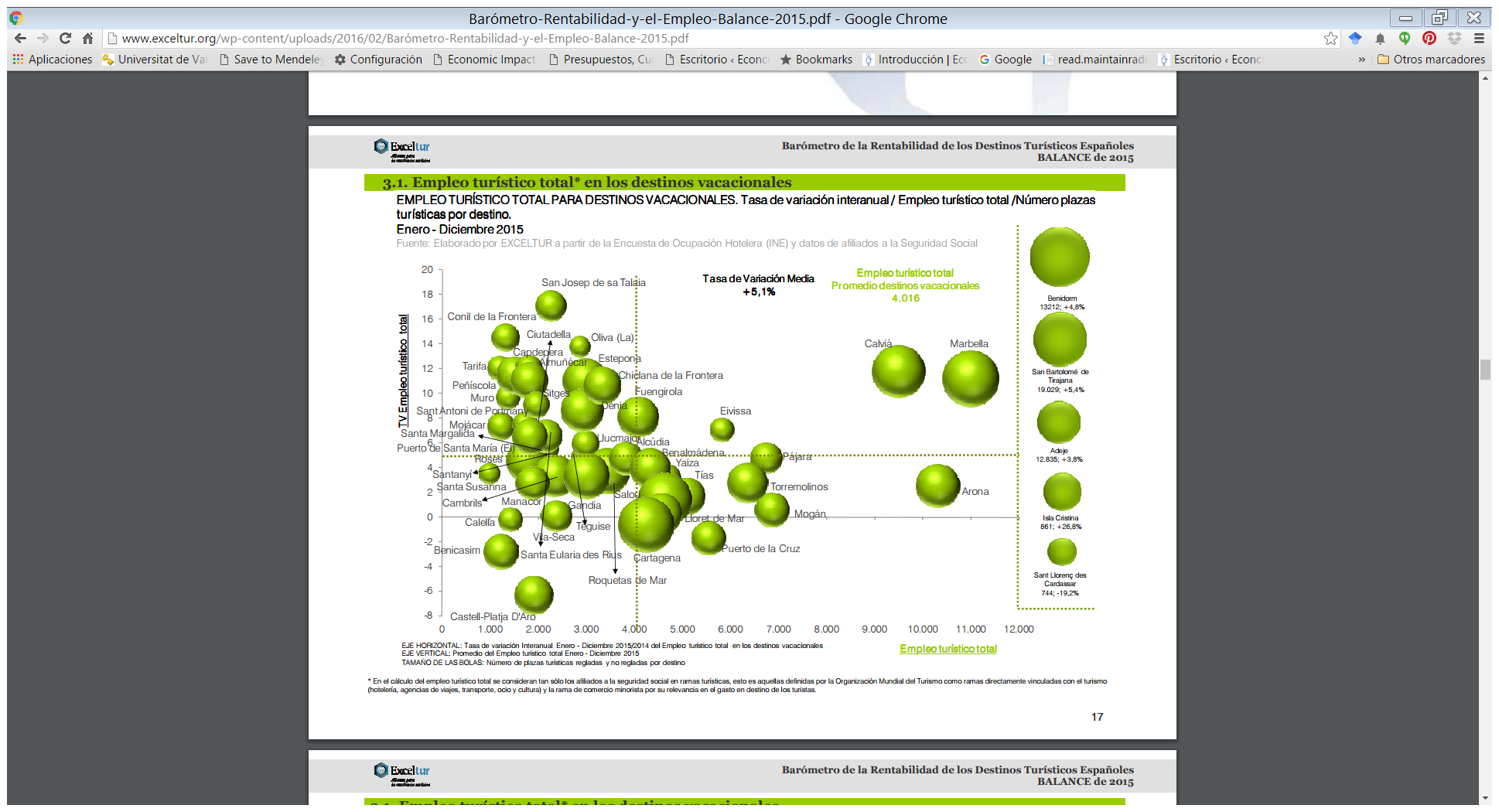 http://www.exceltur.org/wp-content/uploads/2016/02/Bar%C3%B3metro-Rentabilidad-y-el-Empleo-Balance-2015.pdf
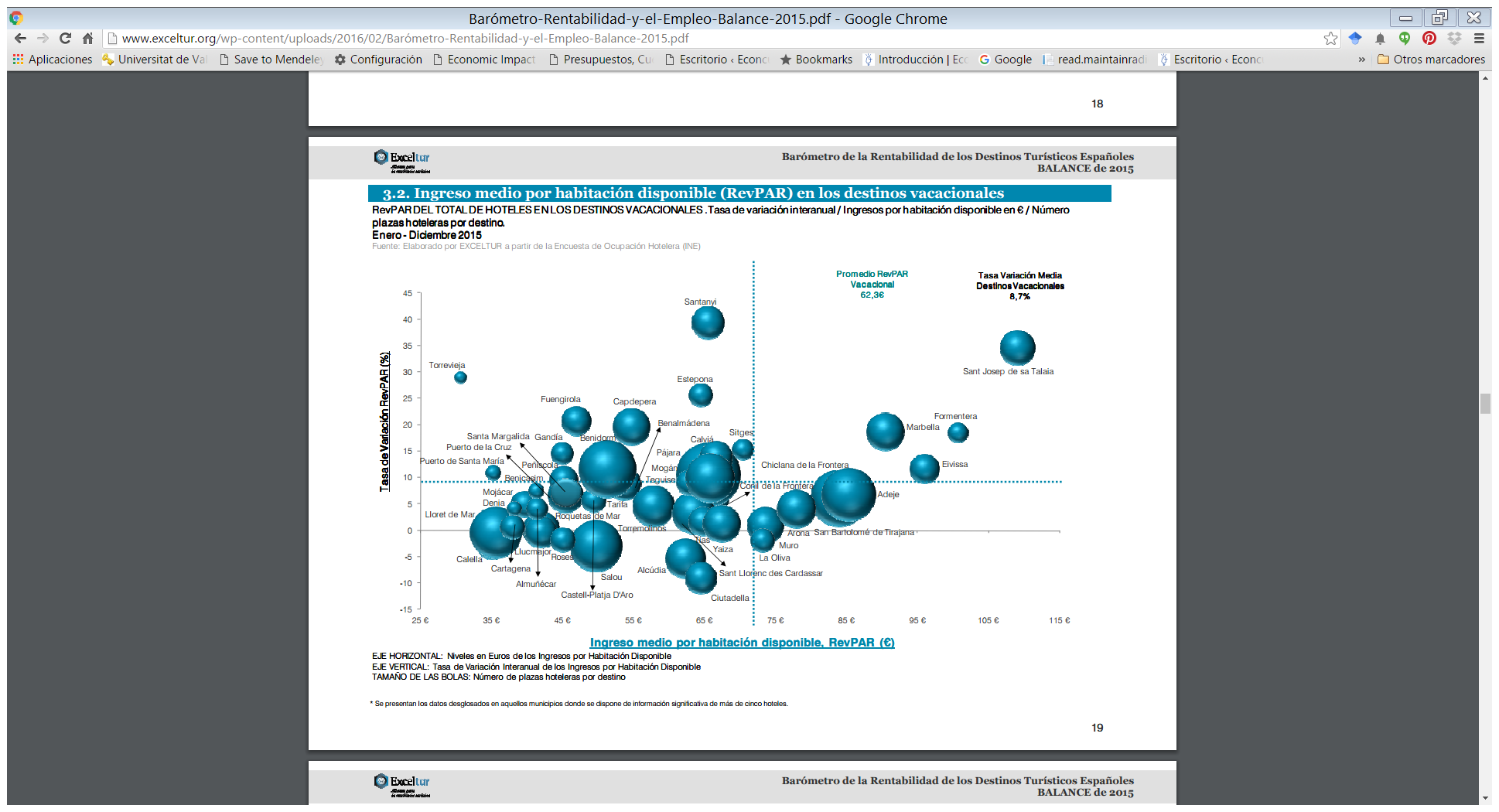 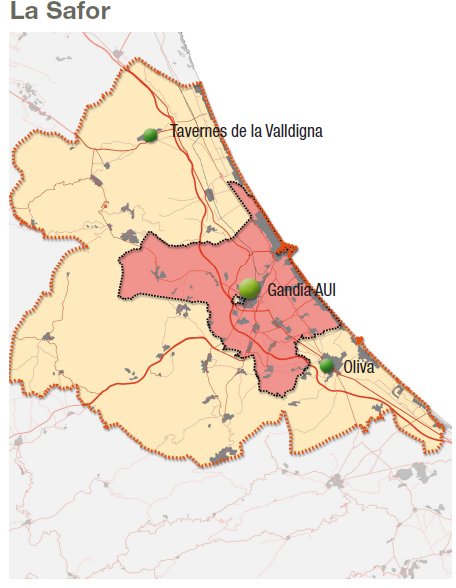 Gandia i La Safor. Apunts de prospectiva per a una estratègia urbana intel·ligent
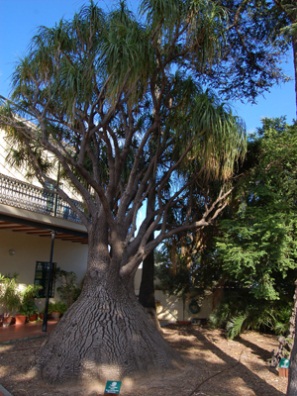 Des de el punt de vista de la caracterització urbana podem definir a Gandia/Safor com un àrea urbana integrada, SMESTO, no especialitzada, amb un potencial de connectivitat  mig/alt amb cert grau independència funcional  dels espais metropolitans de València  i Alacant/Elx inserit en una xarxa regional d’altres SMESTO (CCV) i en un espai de creixement dinàmic (Arc Mediterràni)
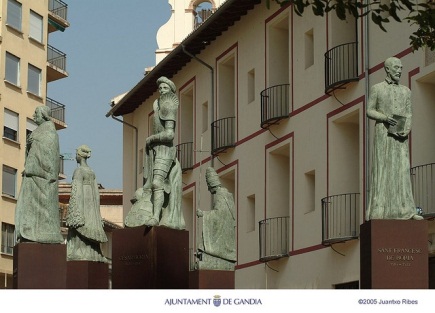 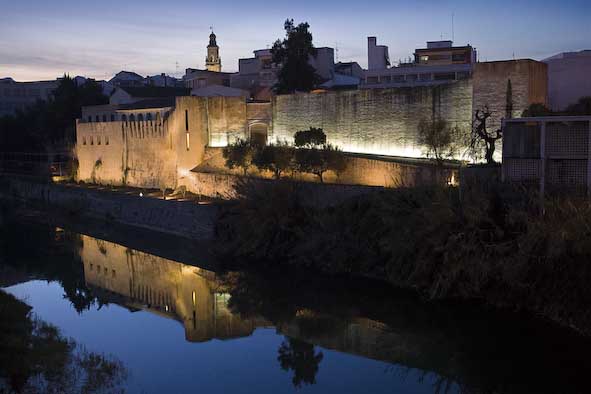 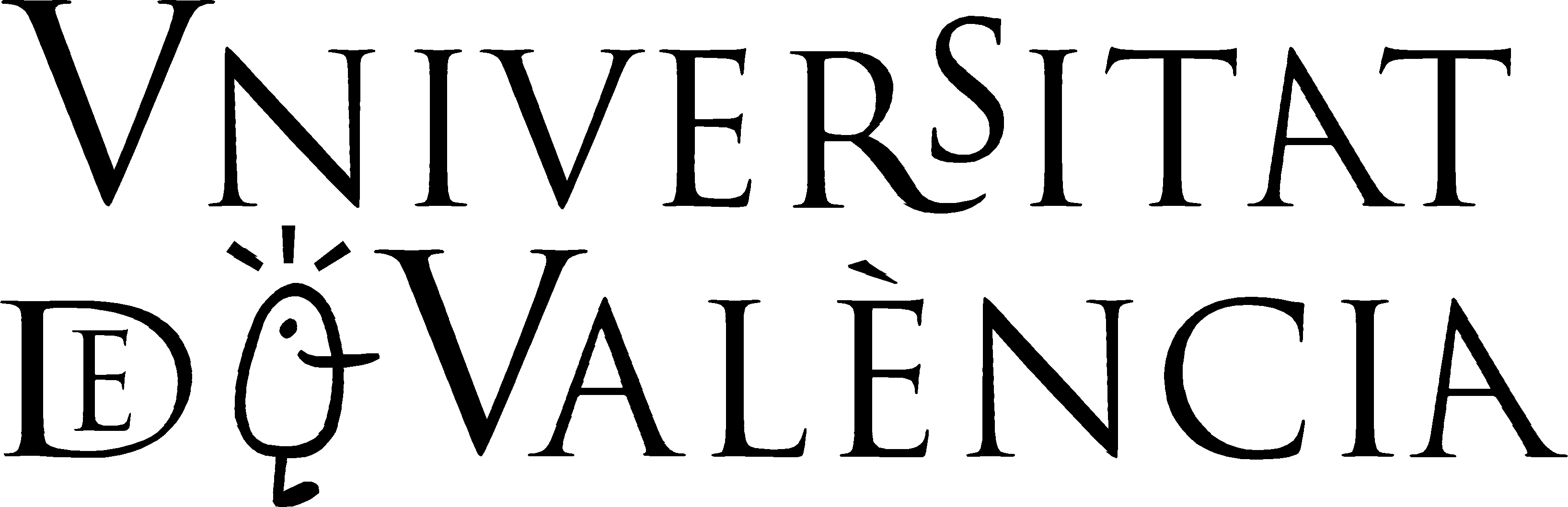 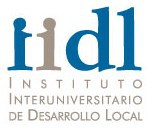 Gandia i La Safor. Apunts de prospectiva per a una estratègia urbana intel·ligent
10. Promoció de paquets turístics integrats
11. .- Millora en la gestió 2.0 destinació turística
12. Altre actuacíons
Turisme.
Comerç
Estil de Vida.  Qualitat de Vida
8. Incorporació radical  de les TIC a l’àmbit del comerç.
Salut. Esport. Alimentació.Cultura.
9. Innovació i flexibilització del model comercial urbà .
DIETA MEDITERRÀNIA
1) Aprofitar i matenir la diversitat productiva, ampliant els avantatges del sector que han estat importants per al desenvolupament econòmic de Gandia–La Safor como el Comerç i el  turisme.
Gandia i La Safor. Apunts de prospectiva per a una estratègia urbana intel·ligent
1. Creació Entitat Gestora d’Agricultura de  La Safor.
2. Oficina Promoció Econòmica de productes agrícoles de La Safor.
Estil de Vida.  Qualitat de Vida
Salut. Esport. Alimentació.Cultura.
Urban Farming.
DIETA MEDITERRÀNIA
3. Formulació d’una política industrial de carácter comarcal
3) Ordenar la industria i tractar de trobar nous plantejaments per al sector agrícola (com el urban farming) que connecten amb moltes dimensions que tenen a veure amb la qualitat de vida com són el paisatge, la conformació i expressió de la identitat, la salut alimentària i la gastronomia, el capital social, etc..
Gandia i La Safor. Apunts de prospectiva per a una estratègia urbana intel·ligent
Estil de Vida.  Qualitat de Vida
Parc tecnològic 
Agro-alimentari
Salut. Esport. Alimentació.Cultura.
DIETA MEDITERRÀNIA
30. Promoció i creació consorciada d’un cluster/districte creatiu i cultural
Cluster Sanitari.
Cluster Cultural.
31. Modernització de la política cultural
3. Formulació d’una política industrial de carácter comarcal 
4-7 Cluster Salut i Parc tecnològic agroalimentari.
2) Ampliar aquesta diversitat cap a nous jaciments d’ocupació als sectors Salut/sanitat, el sector agro-alimentari i a l’àmbit de l’empreniment cultural. Totes tres activitat estan lligades a la qualitat de vida i requereixen I+D i poden generar llocs de treball de qualitat mitjana -alta
Gandia i La Safor. Apunts de prospectiva per a una estratègia urbana intel·ligent
13. Protecció platja de l’Ahuir.
14.Soterramenr de la carretera Nazaret-Oliva.
15-19. Recuperació i posada en valor La marjal- platja.
Estil de Vida.  Qualitat de Vida
Salut. Esport. Alimentació.Cultura.
DIETA MEDITERRÀNIA
4) Aprofundir en la valoració del nombrosos recursos ambientals com la platja de l’Ahuir, la Marjal i la superfície forestal, incorporant-los en la dinàmica socioeconòmica i emocional de la ciutadania. Espais públics i privats ordenats per la lògica de la sensatesa ambiental
Gandia i La Safor. Apunts de prospectiva per a una estratègia urbana intel·ligent
13. Protecció platja de l’Ahuir.
20-22. intervenciones per a la promoció del la mobilitat sostenible. Transport públic, cotxe elèctric, bici
23.- Millora de l’accesibilitat comarcal
24-25 Creació d’un institut d’habitage sostenible i una cooperativa energética verda
14.Soterramenr de la carretera Nazaret-Oliva.
15-19. Recuperació i posada en valor La marjal- platja.
Estil de Vida.  Qualitat de Vida
Salut. Esport. Alimentació.Cultura.
DIETA MEDITERRÀNIA
4) Aprofundir en la valoració del nombrosos recursos ambientals com la platja de l’Ahuir, la Marjal i la superfície forestal, incorporant-los en la dinàmica socioeconòmica i emocional de la ciutadania. Espais públics i privats ordenats per la lògica de la sensatesa ambiental
5) Plantejar una proposta de mobilitat sostenible que millore l’accessibilitat interna i la connectivitat amb l’exterior.
Gandia i La Safor. Apunts de prospectiva per a una estratègia urbana intel·ligent
Estil de Vida.  Qualitat de Vida
Salut. Esport. Alimentació.Cultura.
DIETA MEDITERRÀNIA
Transferència
Educació
26.- Redación del PRI
27.-. Potenciació de la investigació a la UPV. Espai innova. (Zones costaneres, medi ambient, innovació sostenibilitat, TIC’s i sanitat)
29. I+D i transferència de conèixements.
28.- Formació de Posgrau al CIG
6) Aprofitar d’una manera més intensa i d’acord amb la lògica del territori la presència de les dues principals universitats de la Comunitat Valenciana (UV i UPV)
Gandia i La Safor. Apunts de prospectiva per a una estratègia urbana intel·ligent
Estil de Vida.  Qualitat de Vida
Salut. Esport. Alimentació.Cultura.
DIETA MEDITERRÀNIA
Transferència
Educació
33. Nova estructura de gestió comarcal amb empreses públiques comarcals
34. Plà d’Estabilització finanzera
7) Plantejar models de governança que utilitzen estructures de gestió que s’acoblen àgilment a les necessitats del territori rellevant -que és al menys el comarcal-i que incorporen certa raonabilitat financera.
Gandia i La Safor. Apunts de prospectiva per a una estratègia urbana intel·ligent
32. Creació d’un Unitat de City Marketing
Estil de Vida.  Qualitat de Vida
Salut. Esport. Alimentació.Cultura.
DIETA MEDITERRÀNIA
PROJECCIÓ EXTERIOR.  MARKETING URBÀ
8) Plantejar estratègies de projecció externa que comuniquen aquesta definició del territori on es possible treballar, estudiar, estiuar o simplement viure amb elevats nivells d’excel·lència en termes de qualitat de vida
13. Protecció platja de l’Ahuir.
10. Promoció de paquets turístics integrats
1. Creació Entitat Gestora d’Agricultura de  La Safor.
20-22. intervenciones per a la promoció del la mobilitat sostenible. Transport públic, cotxe elèctric, bici
23.- Millora de l’accesibilitat comarcal
24-25 Creació d’un institut d’habitage sostenible i una cooperativa energética verda
14.Soterramenr de la carretera Nazaret-Oliva.
2. Oficina Promoció Econòmica de porductes agrícoles de La Safor.
11. .- Millora en la gestió 2.0 destinació turística
15-19. Recuperació i posada en valor La marjal- platja.
12. Altre actuacíons
32. Creació d’un Unitat de City Marketing
Turisme.
Comerç
Estil de Vida
8. Incorporació radical  de les TIC a l’àmbit del comerç.
Parc tecnològic 
Agro-alimentari
Salut. Esport.Alimentació.Cultura.
9. Innovació i flexibilització del model comercial urbà .
Urban Farming.
DIETA MEDITERRÀNIA
PROJECCIÓ EXTERIOR.  MARKETING URBÀ
30. Promoció i creació consorciada d’un cluster/districte creatiu i cultural
Cluster Sanitari.
Cluster Cultural.
31. Modernització de la política cultural
3. Formulació d’una política industrial de carácter comarcal 
4-7 Cluster Salut i Parc tecnològic agroalimentari.
Transferència
Educació
26.- Redación del PRI
27.-. Potenciació de la investigació a la UPV. Espai innova. (Zones costaneres, medi ambient, innovació sostenibilitat, TIC’s i sanitat)
Bon Govern
33. Nova estructura de gestió comarcal amb empreses públiques comarcals
34. Plà d’Estabilització finanzera
29. I+D i transferència de conèixements.
28.- Formació de Posgrau al CIG
13. Protecció platja de l’Ahuir.
10. Promoció de paquets turístics integrats
1. Creació Entitat Gestora d’Agricultura de  La Safor.
20-22. intervenciones per a la promoció del la mobilitat sostenible. Transport públic, cotxe elèctric, bici
23.- Millora de l’accesibilitat comarcal
24-25 Creació d’un institut d’habitage sostenible i una cooperativa energética verda
14.Soterramenr de la carretera Nazaret-Oliva.
2. Oficina Promoció Econòmica de porductes agrícoles de La Safor.
11. .- Millora en la gestió 2.0 destinació turística
15-19. Recuperació i posada en valor La marjal- platja.
12. Altre actuacíons
32. Creació d’un Unitat de City Marketing
Turisme.
Comerç
Estil de Vida
8. Incorporació radical  de les TIC a l’àmbit del comerç.
Parc tecnològic 
Agro-alimentari
Salut. Esport.Alimentació.Cultura.
9. Innovació i flexibilització del model comercial urbà .
Urban Farming.
DIETA MEDITERRÀNIA
PROJECCIÓ EXTERIOR.  MARKETING URBÀ
30. Promoció i creació consorciada d’un cluster/districte creatiu i cultural
Cluster Sanitari.
Cluster Cultural.
31. Modernització de la política cultural
3. Formulació d’una política industrial de carácter comarcal 
4-7 Cluster Salut i Parc tecnològic agroalimentari.
Transferència
Educació
26.- Redación del PRI
27.-. Potenciació de la investigació a la UPV. Espai innova. (Zones costaneres, medi ambient, innovació sostenibilitat, TIC’s i sanitat)
Bon Govern
33. Nova estructura de gestió comarcal amb empreses públiques comarcals
34. Plà d’Estabilització finanzera
29. I+D i transferència de conèixements.
28.- Formació de Posgrau al CIG
13. Protecció platja de l’Ahuir.
10. Promoció de paquets turístics integrats
1. Creació Entitat Gestora d’Agricultura de  La Safor.
20-22. intervenciones per a la promoció del la mobilitat sostenible. Transport públic, cotxe elèctric, bici
23.- Millora de l’accesibilitat comarcal
24-25 Creació d’un institut d’habitage sostenible i una cooperativa energética verda
14.Soterramenr de la carretera Nazaret-Oliva.
2. Oficina Promoció Econòmica de porductes agrícoles de La Safor.
11. .- Millora en la gestió 2.0 destinació turística
15-19. Recuperació i posada en valor La marjal- platja.
12. Altre actuacíons
32. Creació d’un Unitat de City Marketing
Turisme.
Comerç
Estil de Vida
8. Incorporació radical  de les TIC a l’àmbit del comerç.
Parc tecnològic 
Agro-alimentari
Salut. Esport.Alimentació.Cultura.
9. Innovació i flexibilització del model comercial urbà .
Urban Farming.
DIETA MEDITERRÀNIA
PROJECCIÓ EXTERIOR.  MARKETING URBÀ
30. Promoció i creació consorciada d’un cluster/districte creatiu i cultural
Cluster Sanitari.
Cluster Cultural.
31. Modernització de la política cultural
3. Formulació d’una política industrial de carácter comarcal 
4-7 Cluster Salut i Parc tecnològic agroalimentari.
Transferència
Educació
26.- Redación del PRI
27.-. Potenciació de la investigació a la UPV. Espai innova. (Zones costaneres, medi ambient, innovació sostenibilitat, TIC’s i sanitat)
Bon Govern
33. Nova estructura de gestió comarcal amb empreses públiques comarcals
34. Plà d’Estabilització finanzera
29. I+D i transferència de conèixements.
28.- Formació de Posgrau al CIG